Разработка интернет рекламы
Работа сделана студентом группы 45РГутовой Марией
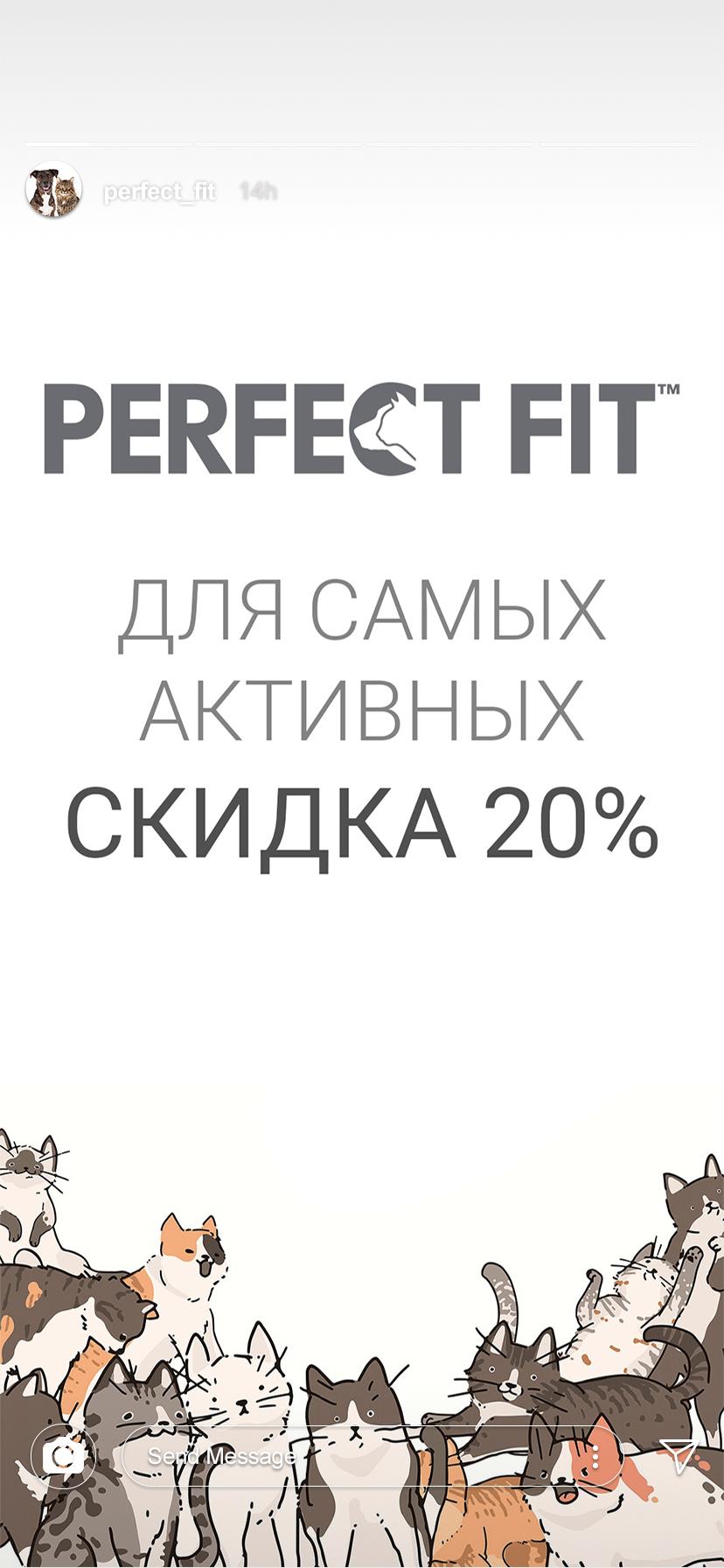 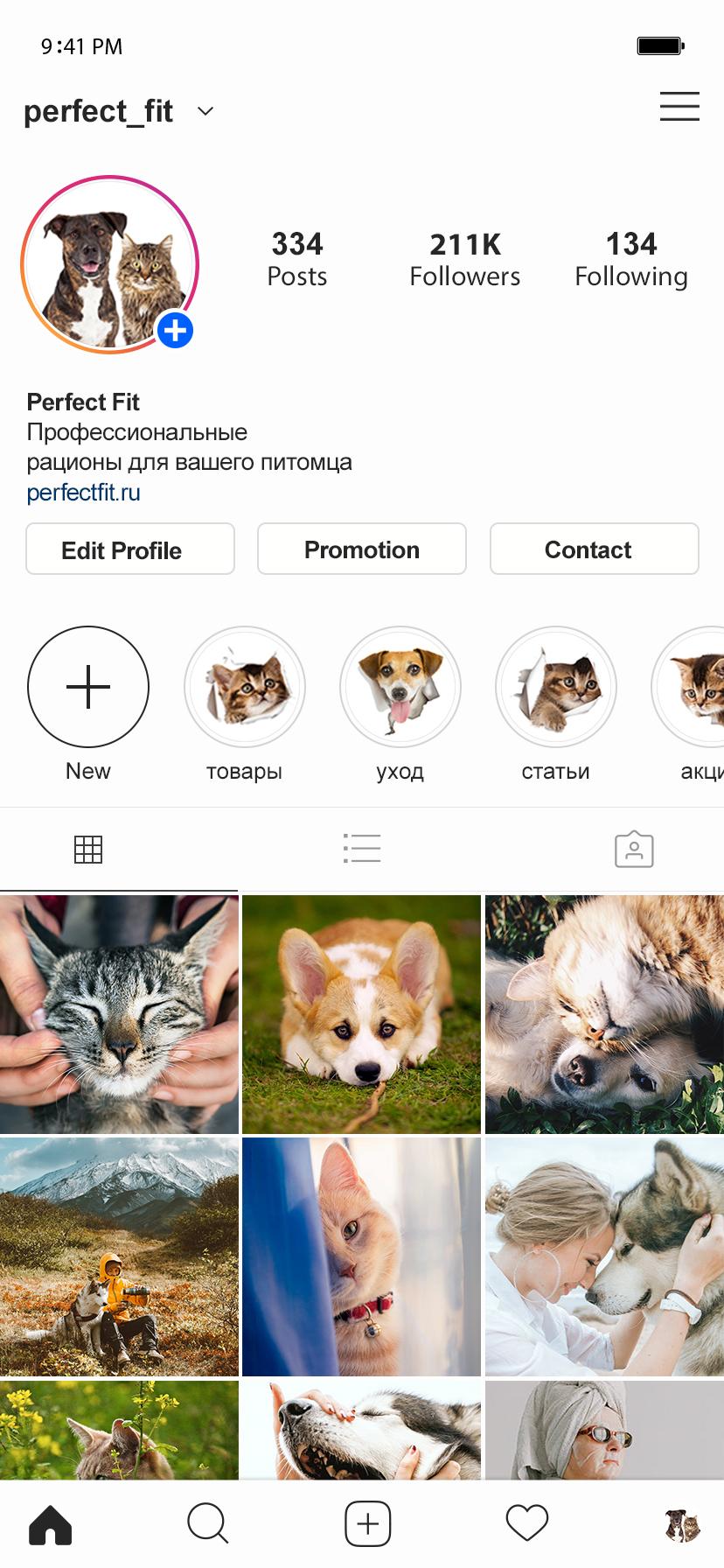 Профиль и история в Instagram
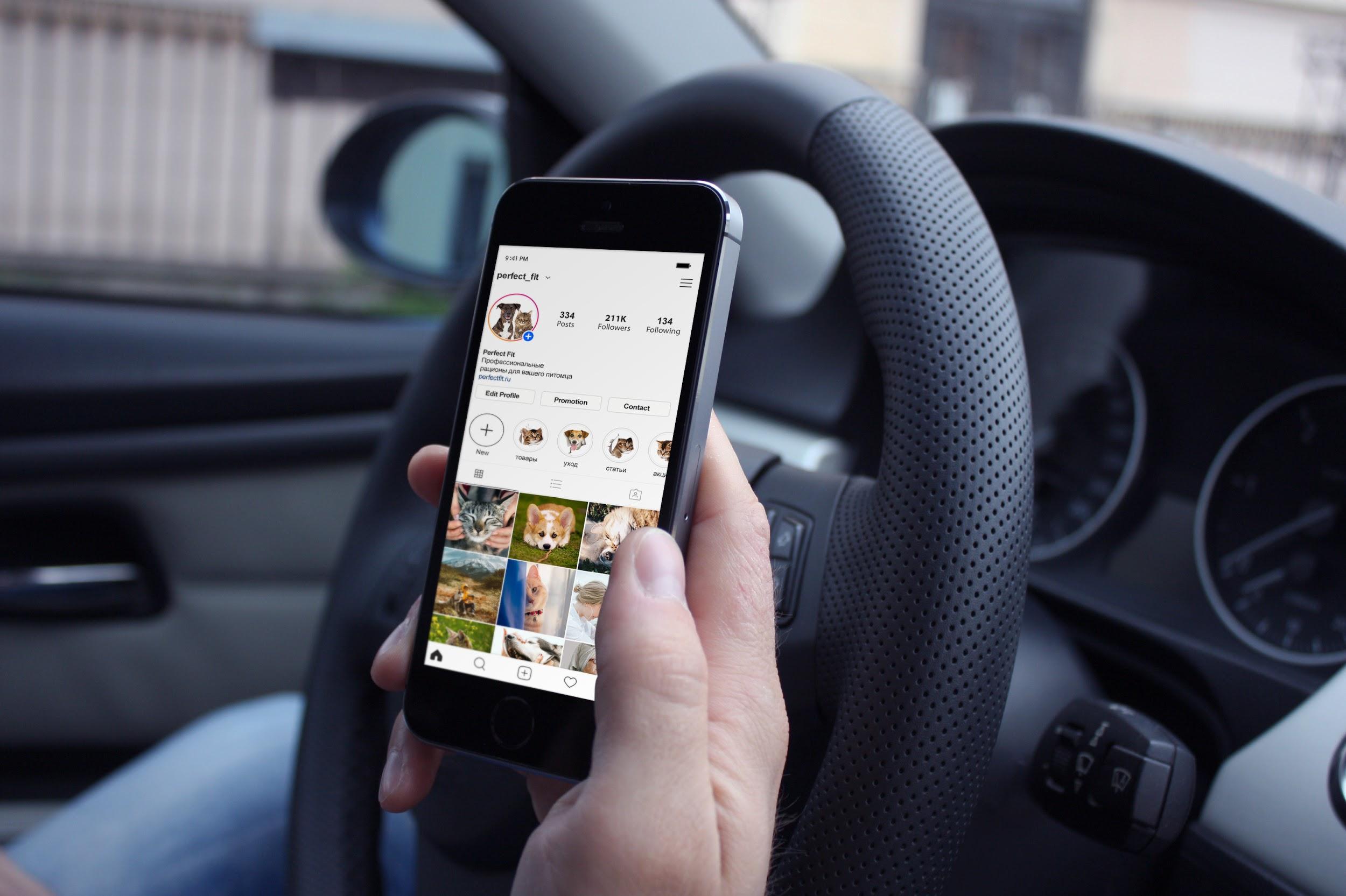 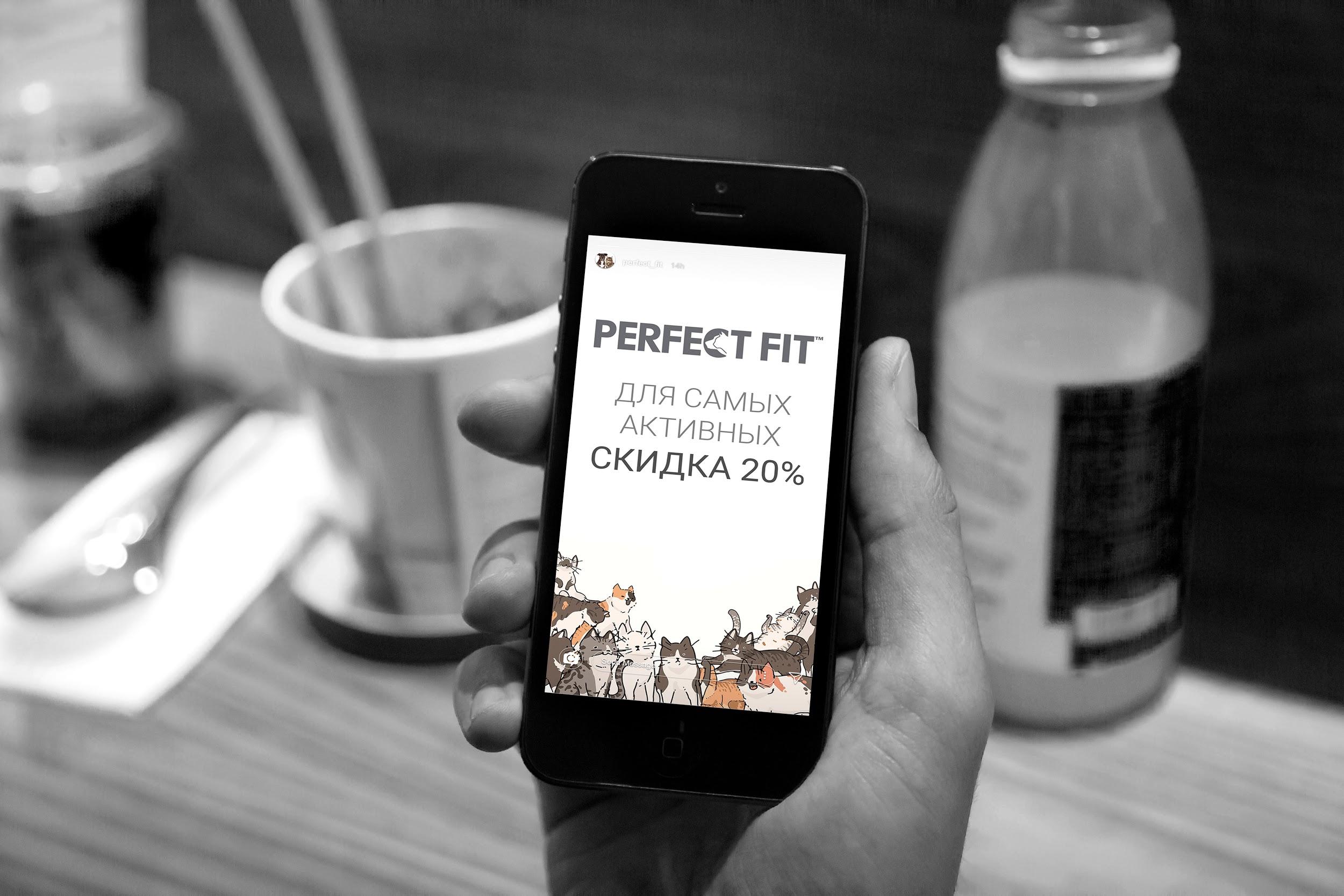 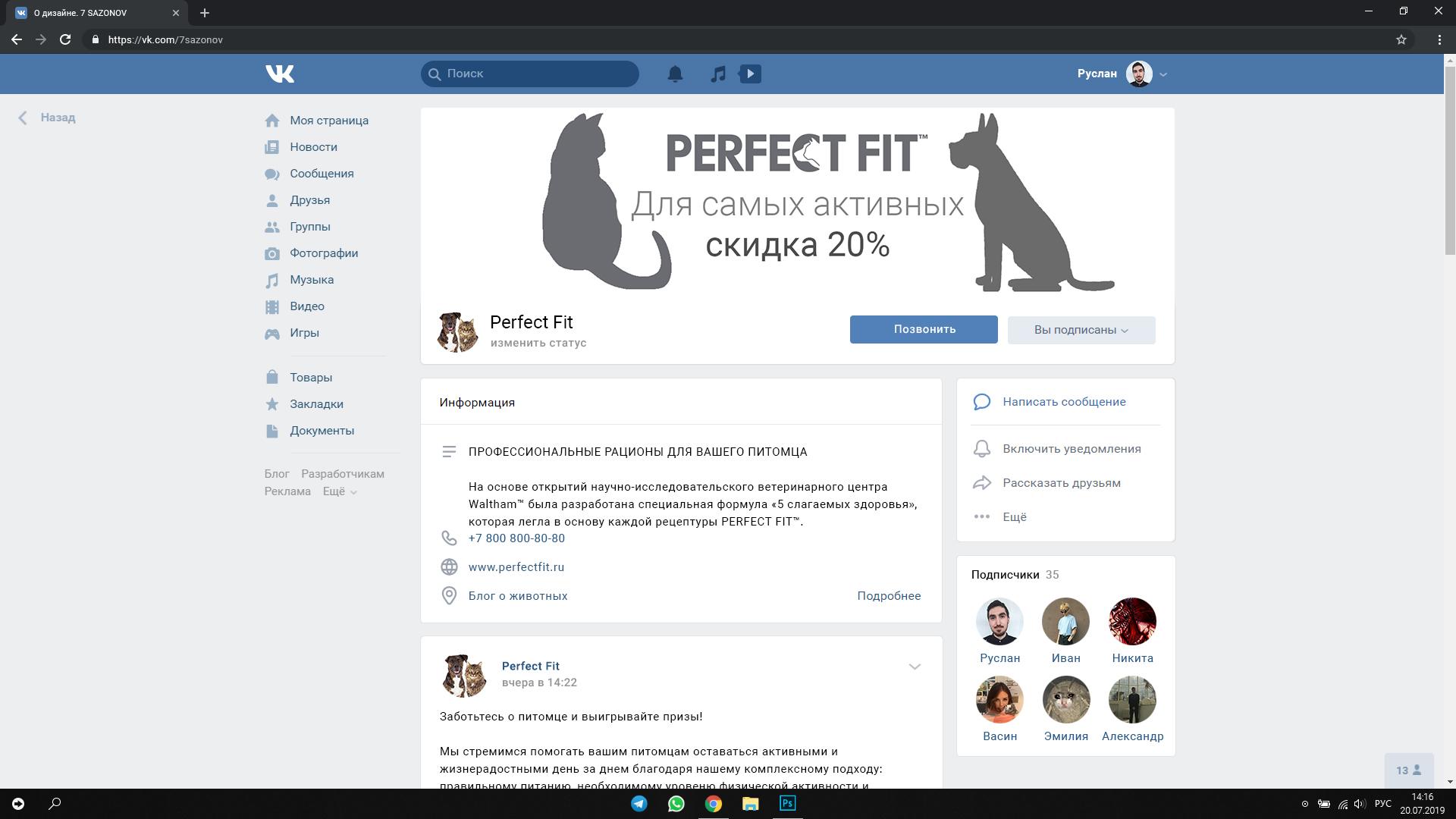 Группа в
соц. сети “ВКонтакте”
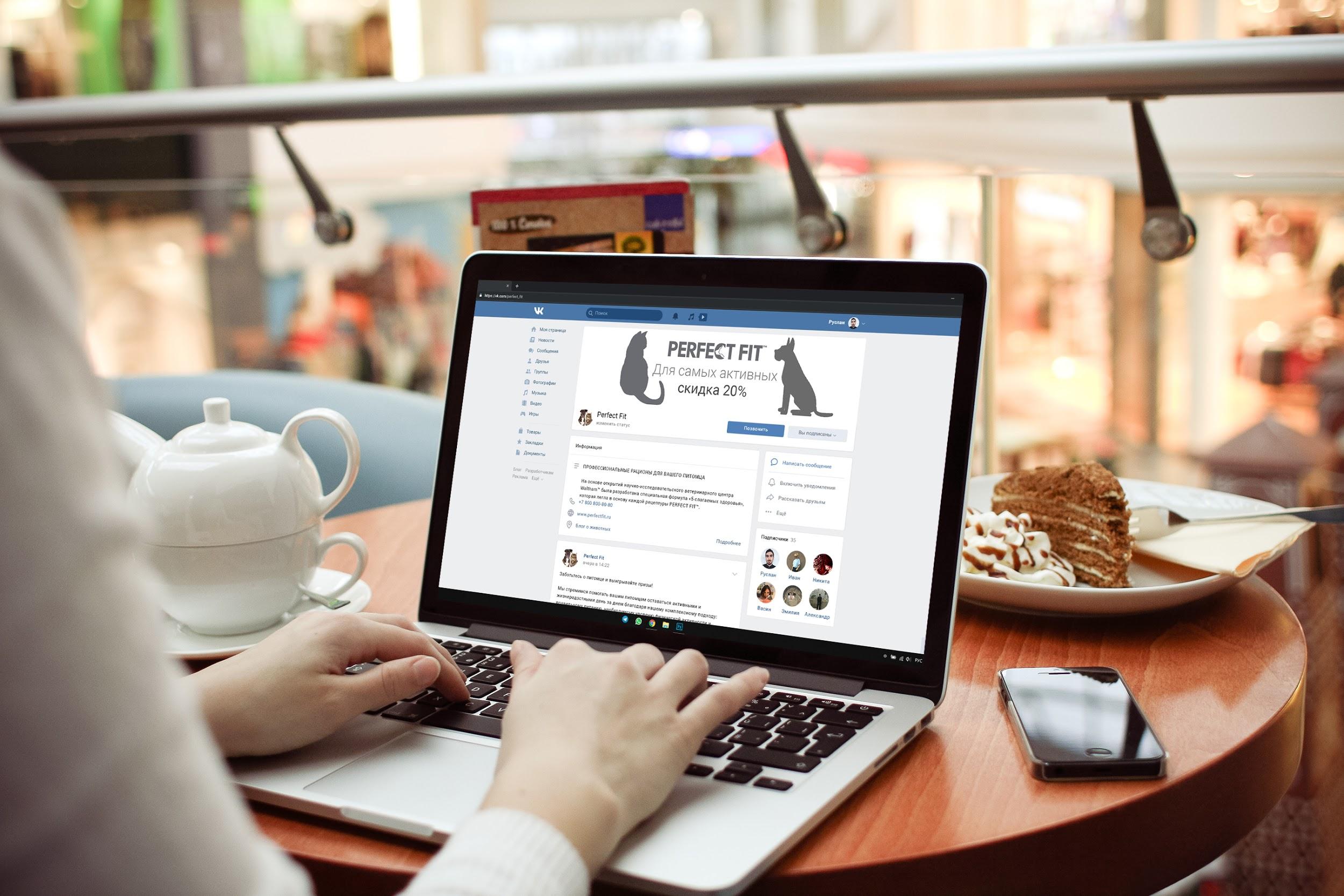 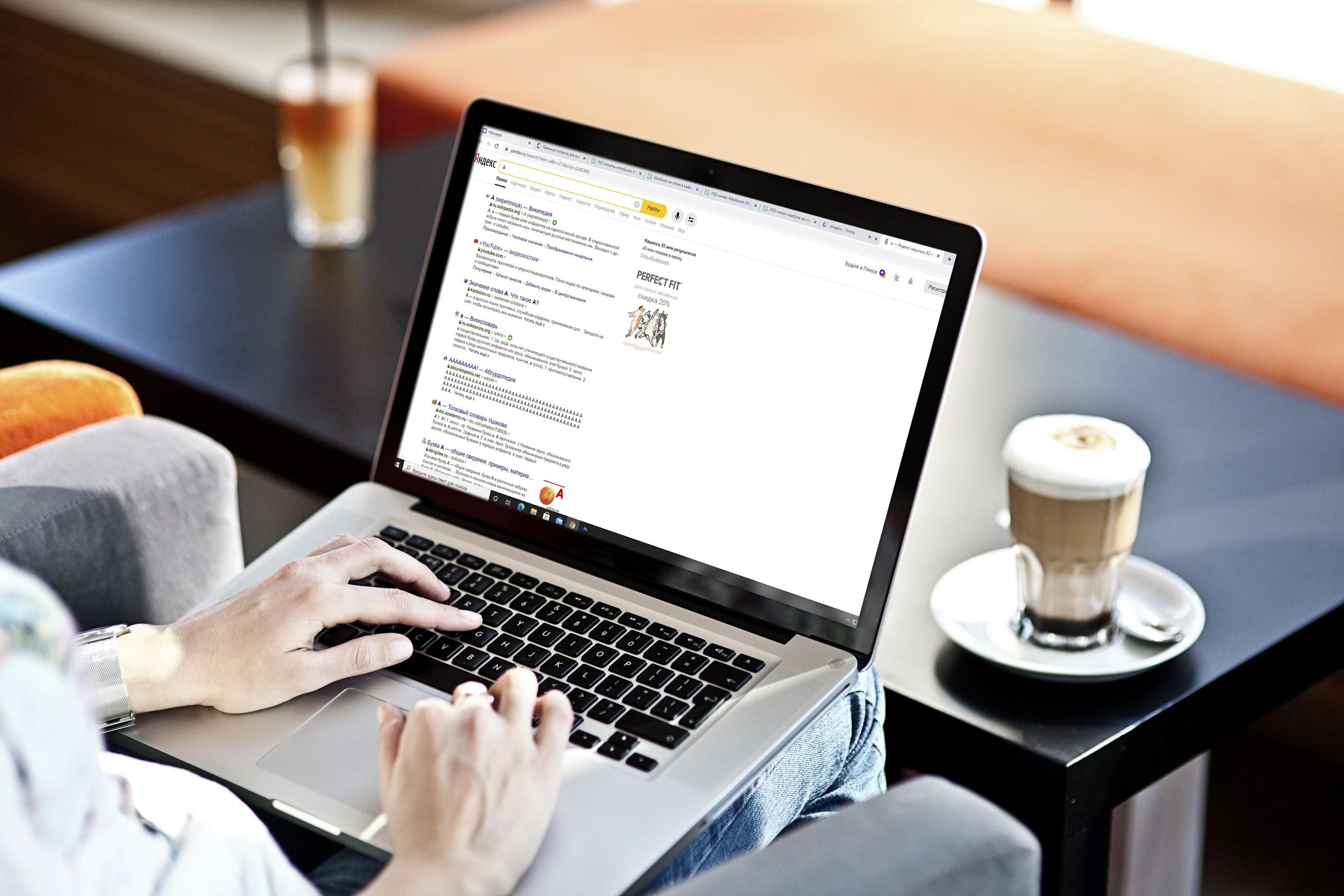 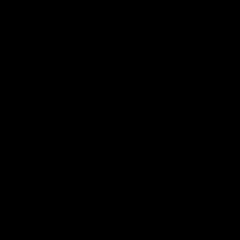 Анимационная история в Instagram
Анимационный интернет баннер
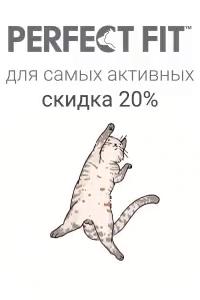